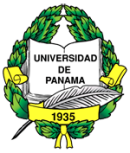 Taller N°1 de Iluminación
Día: Lunes 18 de abril de 2016          Hora: 6:20 p.m – 9:45 p.m.

Objetivo Particular: Diseñar y realizar un bodegón, con diferentes elementos naturales y artificiales, como frutas, verduras, botellas, etc., para practicar la iluminación de sombras, mediante distintas posiciones de luz artificial.
Materiales: Telas de diferentes colores, tape, frutas, verduras, botellas de vino, canasta, pan, etc, exacto, cajetas de cartón, papel aluminio, goma fría.
Herramientas: Cámara Digital,  4 focos de 60 wts, extensiones eléctricas.